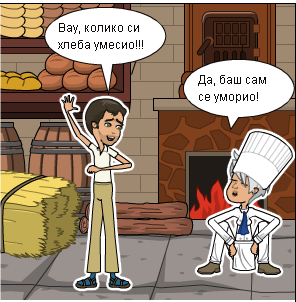 Вау, колико си хлеба умесио?
Да, баш сам се уморио!!!
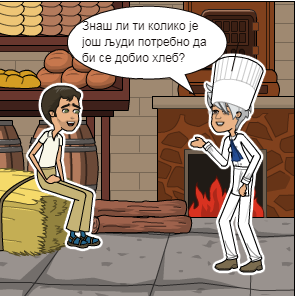 А, знаш ли ти колико је људи потребно да би се добио хлеб?
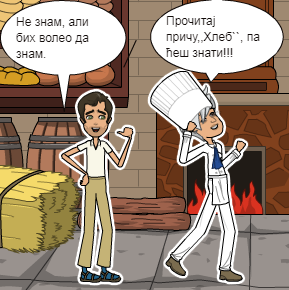 Не знам, али бих волео да знам.
Онда прочитај текст ,,Хлеб``, па ћеш  научити  сам!!!
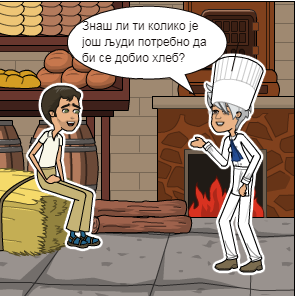 Хлеб
Владимир Андрић
Priprema
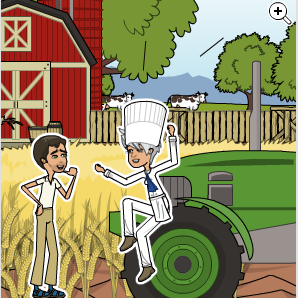 Тема: Колико је рада и труда потребно да се добије хлеб.
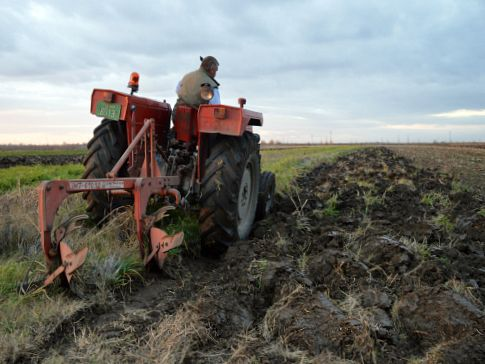 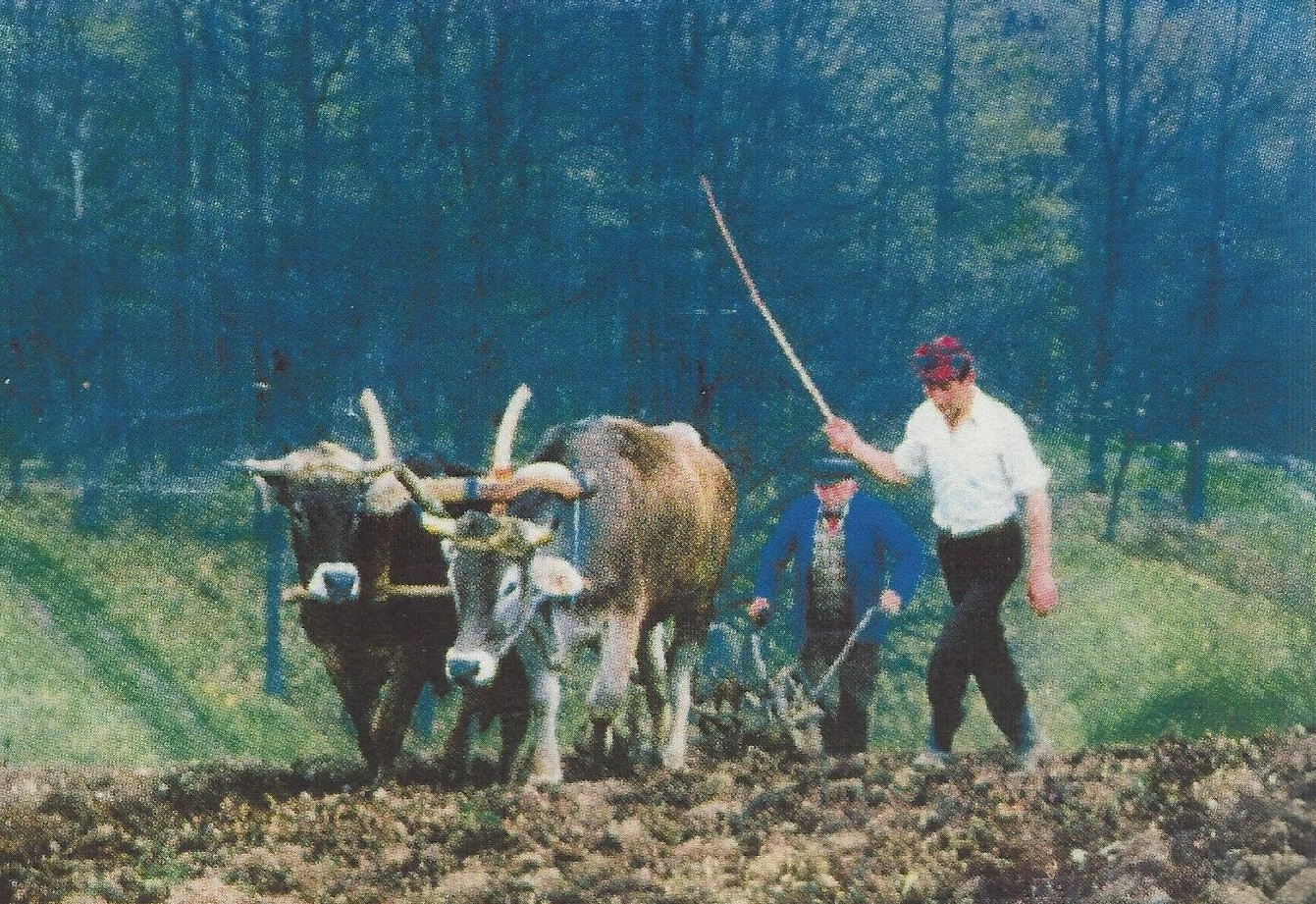 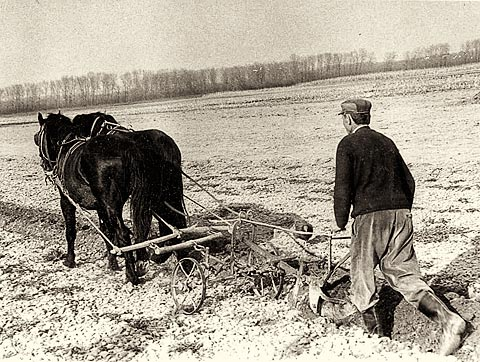 Сада
Некада
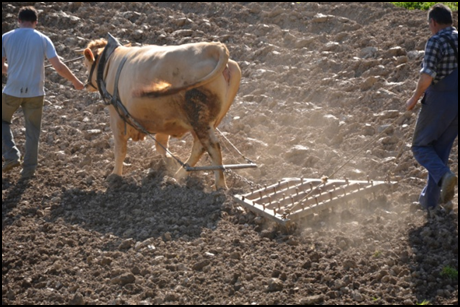 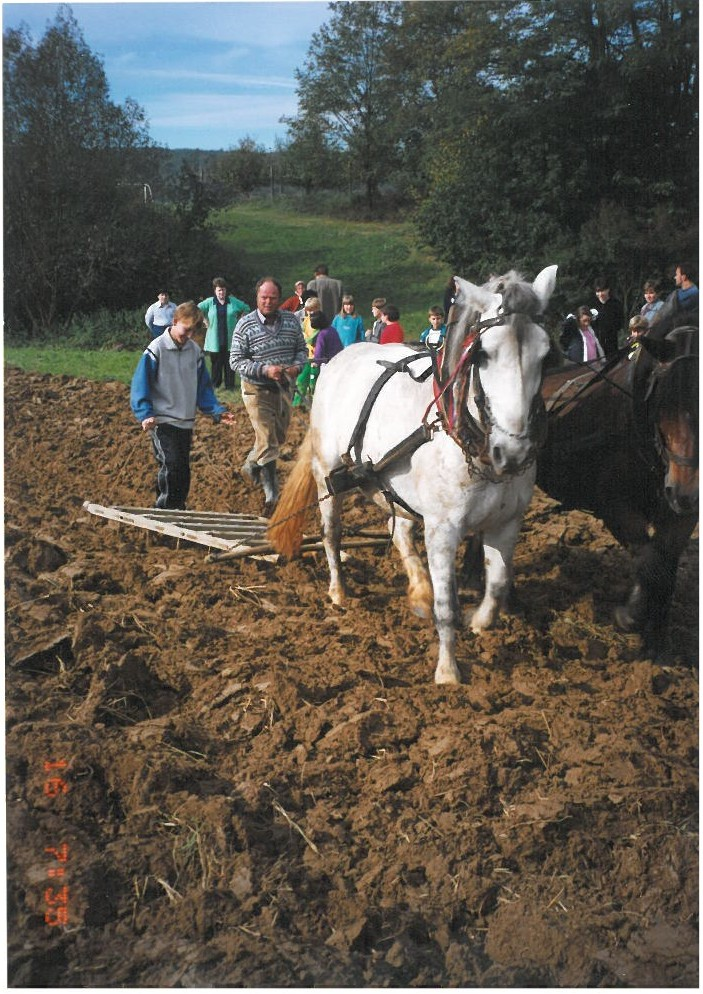 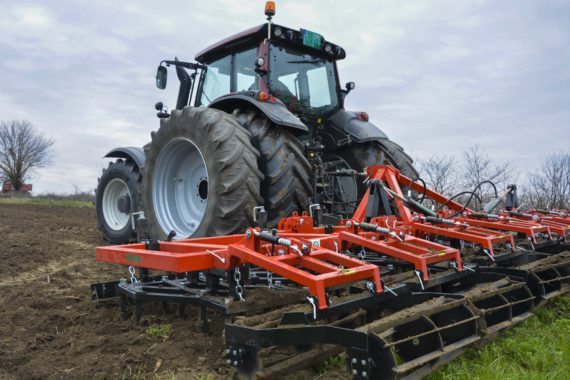 Сада
Некада
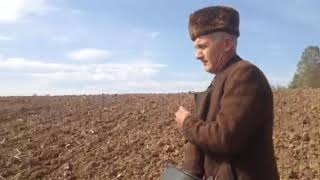 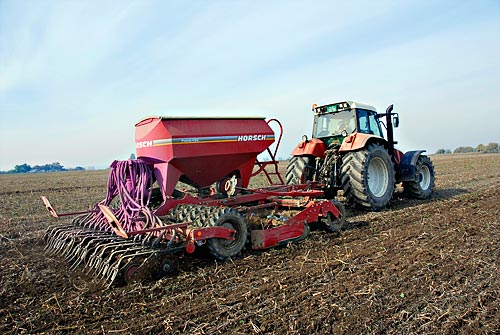 Сада
Некада
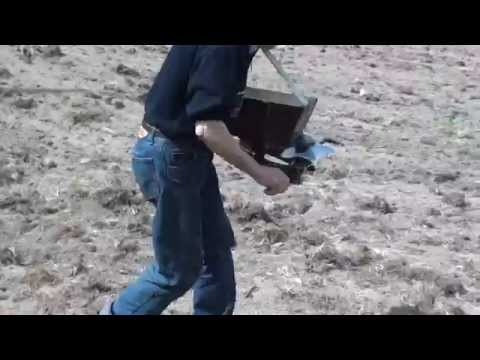 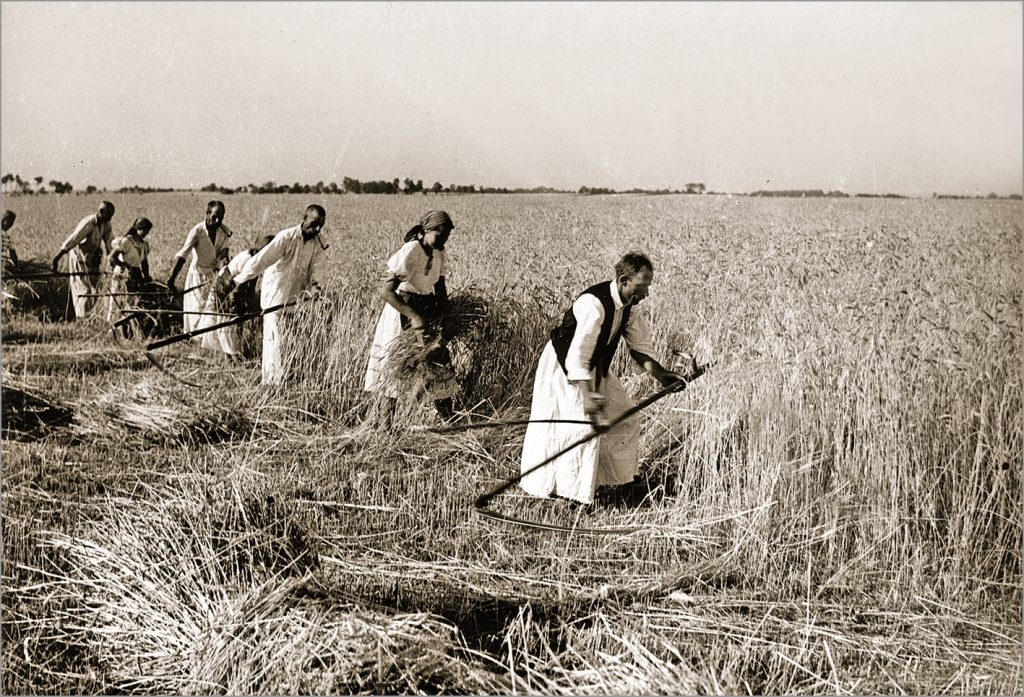 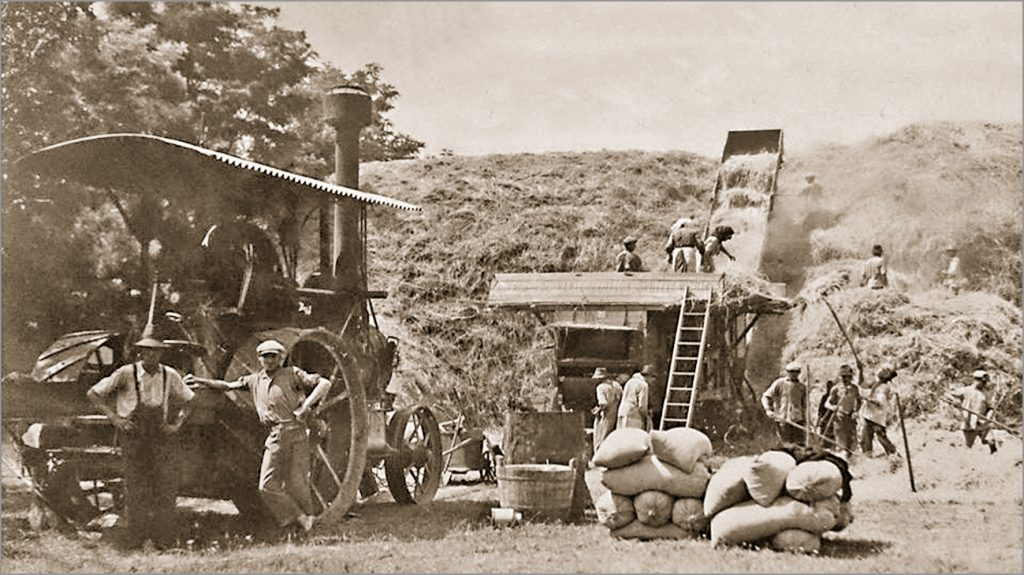 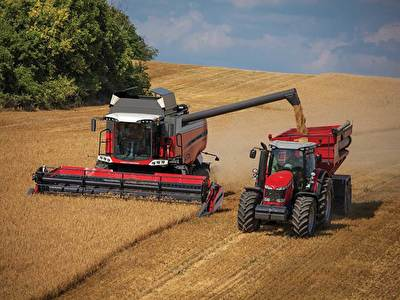 Некада
Сада
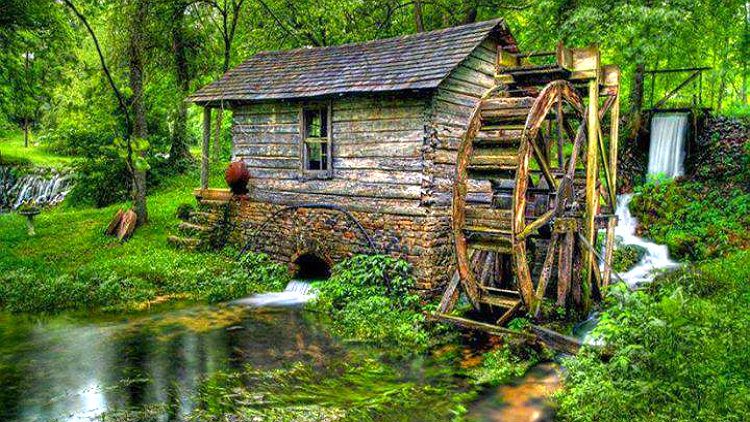 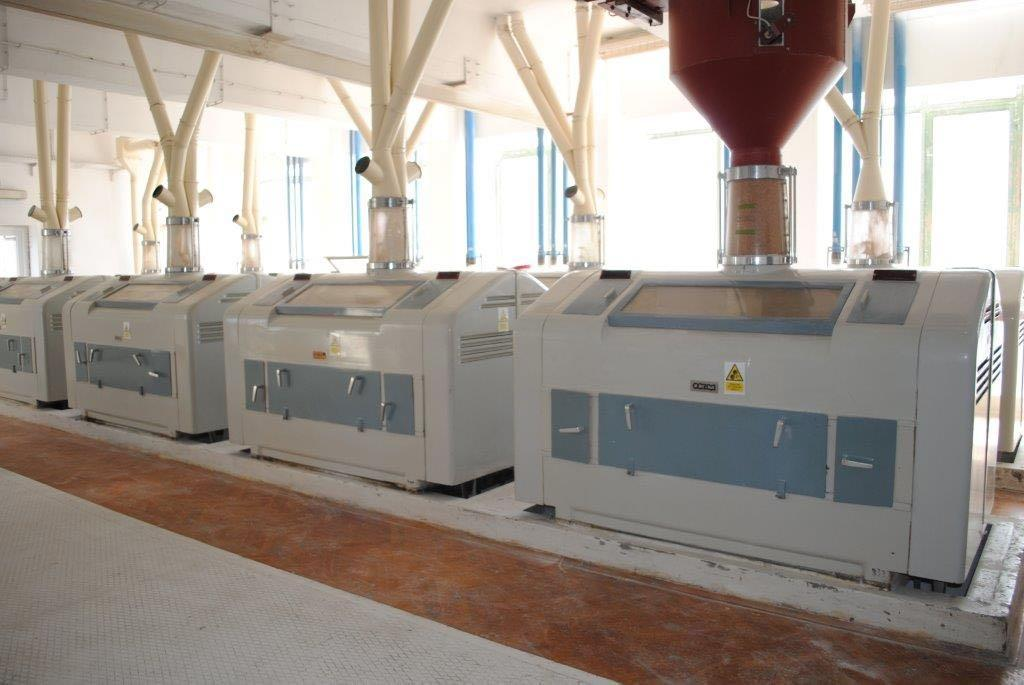 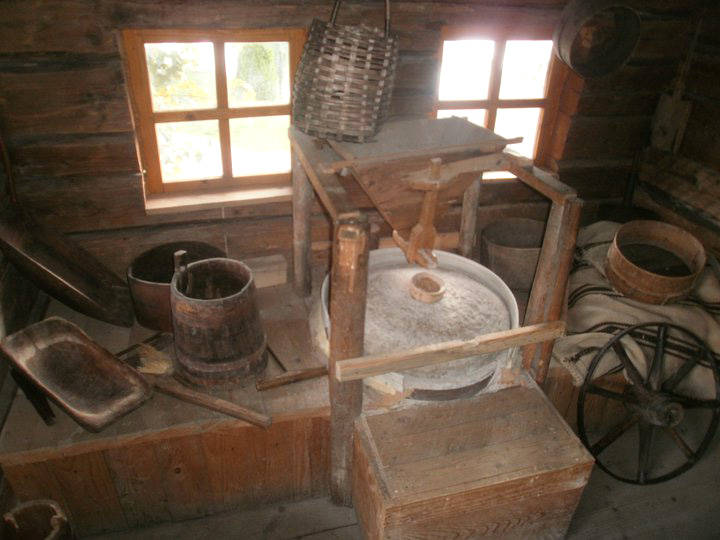 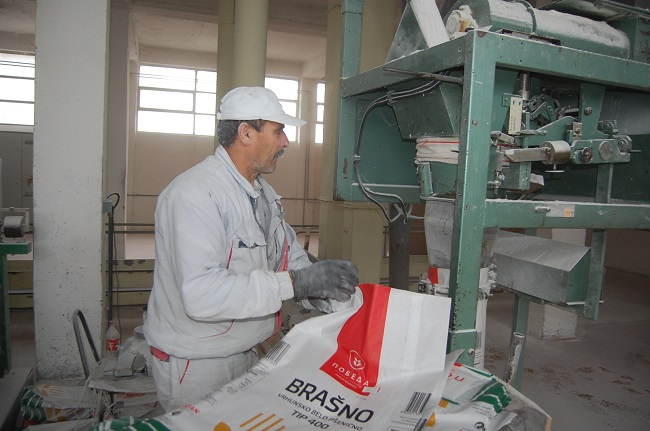 Некада
Сада
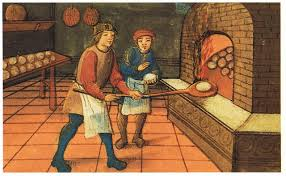 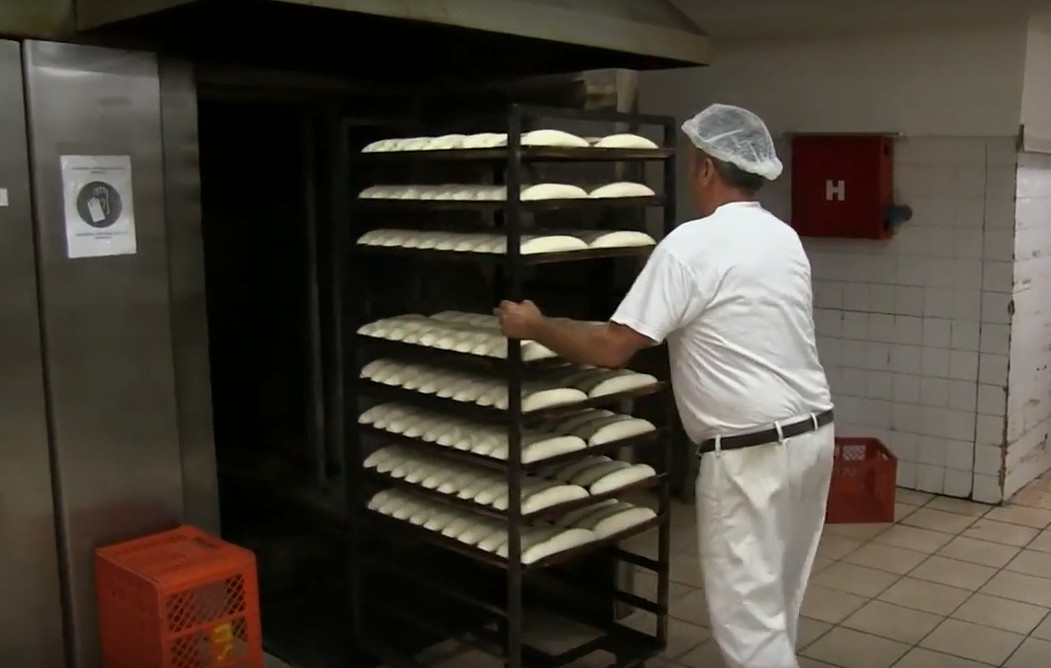 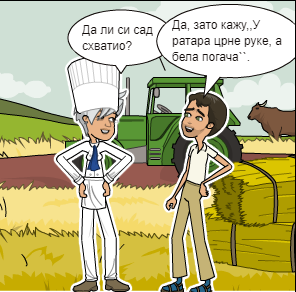 Да, зато кажу,, У ратара црне руке, а бела погача``.
Да ли си сад схватио?
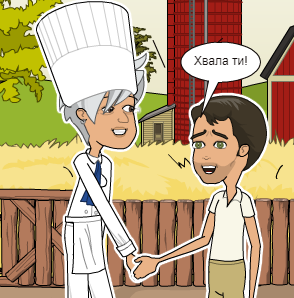 Хвала ти!
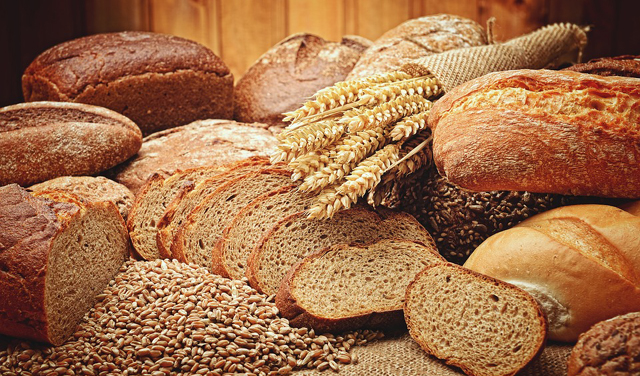 хлеб